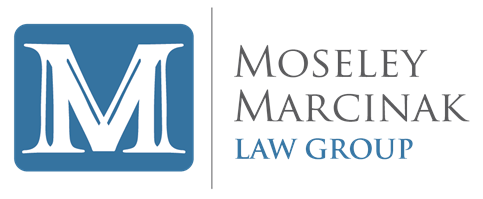 TEANA
Liability Issues
July 20, 2019
Charleston, SC
Rob Moseley
PO Box 26148
Greenville, SC 29616
Rob.moseley@momarlaw.com
864-380-5339 (cell)
864- 248-6026 (direct)
Why did my insurance rates skyrocket
On average, truck owners saw 30% increase in 2016-17
Another ramp up coming
How did all of this happen?
2011
2011
September - $40M, ATL
2012
March - $13.2M , AZ
May - $21M, TX
June – 36.5M, CA
August - $20M, CA
August - $117 LA
December - $18.5 IN
2013
March - $58.5M, NM
March - $15, CA
April - $ 15.7, CT
July - $19M, CA
December - $30M, CA
December - $178M, CA
December- $281, Tex
2014
June - $15M, FL
October - $42M, OH
2015
January - $35M LA
January - $165M, NM
March - $19M, AZ
March - $19M, AL
March -$16.5 M Sandersville, GA
June - $17M CA
July - $22M MI
October - $32 M IN
2016
May- $10M Ohio
September - $35 M Dallas, TX
November - $37.5 MO
Settlement of Nurse Cases - $85M GA
Broker Case $11.3M San Antonio
2017
January - $15 M GA (survivor of Nurse Case)
April - $18 M IL
July – $18M IN
October - $15.5 M PA
November - $85M IL
December - $115M IL
2018
March - $15M  IL
April  - $53 M Los Angeles
May - $17 M Charleston
May - $90M Houston
2019
March --$34M Orangeburg, SC
Common Themes of Huge Truck Verdicts
Better Plaintiff’s Attorneys
Working Harder
More knowledgeable on trucks (gaps less)
Smarter
Not volume lawyers – time to work, prepare
Tech Savvy
Swing for the Fence
Common Themes of Huge Truck Verdicts
Serious Injuries
TBI
Burns
Common Themes of Huge Truck Verdicts
Public Data
CSA/FMCSA
Track Hiring Process by Subpoena
Failure to address red flags in data
Common Themes of Huge Truck Verdicts
Management by Excess Carriers
Parachute lawyers
Hardball negotiations
Common Themes of Huge Truck Verdicts
Recalibration of Verdict Values
Health Care Costs
Value of the dollar
Professional athletes
Lotteries
Common Themes of Huge Truck Verdicts
6.	Failure of Insurer to Escalate
Expense Minded
No focus groups/mock trials
Common Themes of Huge Truck Verdicts
7.	Defense Counsel Outlawyered and Overmatched
Case management like a $5k wreck case
Not the right lawyer for the case
Common Themes of Huge Truck Verdicts
Conduct from the Top of the MC
	a.	Safety expensive
	b.	Didn’t Monitor Technology
		1.	Hard brakes and speeding
		2.	ELD data
		3.	Collision Mitigation
		4.	Event Recorders
	c.	Motor carrier hired the accident
	d.	No policies or policies not followed
Specific Safety Issues
Whistleblower Claims
Didn’t Monitor Technology
		1.	Hard brakes and speeding
		2.	ELD data
		3.	Collision Mitigation
		4.	Event Recorders
Safety v. Employment
ADA and FMLA v. Safety
IC v. Company Drivers
Violations/Events
Don’t make best driver look like worst
Show response to every event
Monitor
Coach
Delete
Inconsistencies are “Red Flags”
Take Aways
Manage claims as the insured
Ask questions
Insist on the plan
Are you comfortable with the lawyer
Who are the experts
Focus Groups
What can you do?
Tort reform
Judicial Elections
What is Next?
Shippers and Brokers will want more than $1M
Starting to see 2 types of brokers
Freight rates have been steady
You only made a profit or broker even because low fuel offset high insurance.
Start projecting future rates
Work on your retention
6 Month Rule
New CSA
Drug and Alcohol
Broker/Shipper Liability
Why are we in a tight spot?
Financial Responsibility $1M
HOS pushing efficiency
Dropped trailers
More brokering
Power Only
“Hidden Motor Carriers in the Supply Chain – The New Fraud,”
Brokers
Travel Agent for Freight
Regulatory history
Not regulated under Carmack
Not liable for freight claims
Generally unregulated
49 CFR 371
Record keeping
Not allow to represent itself as a carrier
Separate accounts from brokerage and motor carrier activities
Restricted ability to “rebate”
Map 21
Only brokers can broker
Doesn’t apply to exempt, intrastate
Training
DOT numbers
Contract Issues
3 Part Process
Shipper-Broker Contract
Do with tariff of motor carrier
Specific Brokerage contract
60% moves without contracts
Broker-Carrier Agreement
100% in place
Load confirmations referencing terms and conditions
Agency agreement
Broker Insurance Products
Contingent Cargo
Protection for you in the event underlying carrier has no coverage or denies coverage
Your cargo coverage for a carrier will not apply
Errors and Omissions
CGL
Contingent Auto or Hired and Non-Owned Auto
Broker Bond
Current Environment
Suit against the driver
Current Environment
Suit Against the Company
Current Environment
Suit against Shipper/Broker
Broker Liability
Theories of Liability
Control
Dangerous Activities
Negligent Selection
Representation as Carrier
Brokerage industry in general
1.	Control
State law Control tests
Driver Calls
Penalties
Sperl v. CHR
Coverage?
2.	Dangerous Activity
Serna v. Petty Leach
Restatement
Not adopted widely
Should not apply to brokers
3.	Negligent Selection
Reasons you should not have hired a carrier
Unrated
New Carrier
Conditional Rating
Had electronic devices that could be read while moving
Alert(s)
Serious violations during Comprehensive Review
Insufficient Driver hiring criteria
Didn’t use PSP
Nonpublic Information (actual knowledge)
Quick Pay or Factoring
3.	Negligent Selection
Reasons you should not have hired a carrier (cont)
No authority
Drug policy
Show the photos
TMS and Subscriptions
Comments in the TMS
Eliminate chameleons in your TMS
Multiple cancelations or revocations
What other broker approved the carrier.
4.	De Facto Carrier
49 CFR 371 – broker does not include carrier with regard to a load MC was otherwise bound to transport
Signed Carrier Contract
Agreed to be liable as the motor carrier
Subcontractor Issue
No contract defining you as broker
100% we thought they were a carrier
Must have a shipper-broker contract
At least refer to website on confirmation
Follow the Money
Not only do the contracts have to be right
Contractual authority to broker (what did you tell the shipper you were doing?)
Brokerage Authority
Follow the money
Does the money recognize the relationship?
Do you have the back office agreements in place to support the money flow?
5.	Attack on the Broker Model in General
Broker motivation is to find the cheapest carrier
Ignores economics and efficiencies
Ignores service issues
Might lose money on a shipment
Broker Liability History
Schramm (2004) – MD
Only denied SJ on Negligent Selection
Jones (2008)	- VA
Trial verdict on negligent selection
Sperl (2011) – IL
Trial verdict on control
Linhart (2012) WA
Trial verdict on negligent selection
Broker Liability – Phase II
Hayward (2012) IL 
Win for broker
Kavaluk (2013) NY
Win for broker
McComb (2014) IL
Win for broker
Satisfactory safety rating
Dockery (2014) NC
SJ in favor of broker
Broker Liability Phase II
Beavers v.  Victorian, 2014 WL 1276374 (OK 2014)
Dismissed Vicarious Liability Claim
Denied SJ on Negligent Selection of Carriers
Hobbs v. Zhao, 2015 US Dist. Lexis 11762 (ND OK 2015)
Amazon assigned to #1 but brokered four times to Zhao
SJ granted as to Negligent Entrustment of the load
Amazon gave a load, not a truck
Negligent hiring: shipper has a duty to use reasonable care in selecting a carrier
Amazon hired #1
Not direct contact with #4
Broker Liability Phase II
McHale v. WD. Trucking, 2015 Il App (1st) 132625)
Broker was vicariously liable for the actions of the driver under $8 M verdict
Control factors for Respondeat Superior
Provided route
Shipper-Broker Contract said Broker would have exclusive control over transportation ) – probably carrier agreement
Carrier violation led to termination
Motor carrier was obligated to fully indemnify the broker, 
million dollars in auto coverage was not a limitation on the indemnity obligation
Broker Liability Phase II
Dragna., v. KLLM Transport Services, LLC 638 Fed. Appx. 314 (5th Cir. 2016). 
Trial level 2015 WL 729844 (MDLA 2015).
(a)Defendant did not form joint venture with carrier; (b)carrier was A&Z’s independent contractor and could therefore not be held vicariously liable because they did not assert any control over the driver; and 
(c) KLLM could not be held liable for negligent hiring as they had no knowledge of policies in place by A&Z around hiring.  Carrier had 3 basics in alert threshold – not evidence carrier was irresponsible.
Broker Liability – Phase II
Gonzalez v. Ramirez, 2015 WL 2148028 (Tex 2015).
Agricultural shipment
Shipper was sued
Shipper did not control what the carrier did and how it operated.
Simply gave pick up and delivery instructions
PHASE III Cases
Bowman v. Benouttas 2016 Tenn. App. LEXIS 668 (Tenn. Ct. App. Sept. 9, 2016)
Claims were vicarious liability, joint venture, and implied partnership. 
Plaintiff argued factors: (1) motor carrier got over 50% of its freight from broker, (2) MC safety violations publicly available (not quantified); (3) instructions on loads, (4) determined type of equipment, (5) monitored progress of loads, (6) direct contact with drivers, (7) assembled freight loads. 

SJ to broker granted.
Ramos-Becerra v. Hatfield (JB Hunt), 2016 Westlaw 5719801 (MD PA 2016).
Power only carrier pulling JB Hunt trailer.  Carrier had a bad history and involved in accident with a positive drug test and fleeing the scene.  
Negligence claim not preempted
Court cites mostly carrier cases
Mentions Schramm.
Allows Negligent hiring under Restatement 411
Still pending
Puga v. About Thyme Transport, Inc., 2017 Westlaw 25557 (SD TX 2017).
Broker (Sunset) retained RCX.  RCX listed as carrier on Bill of Lading. RCX double brokered the load to About Thyme. RCX did not have broker authority.  RCX SJ Motion. 
Can be vicariously liable as a co-employer without a lease.
There may be 2 statutory employers. 
Dismissed negligent hiring because no proof of proximate cause (that an accident was more likely to occur).  
Punitives dismissed.
Mann v. CH Robinson, 2017 Westlaw 3191516 (WD Va. 2017).
CHR motion for Summary Judgment.  
Problems with Carrier:
16 Negative comments in TMS (No Load)
Quick Pay
Unrated
CSA – court called alerts “high risk”- NOT ACCURATE
3 inspections and 3 OOS
MC had not updated MCS-150 and was technically OOS

Preemption Argument rejected. 
Defense expert excluded
Turner v. Syfan Logistics, 2016 WL1559176 (WD VA 2017)
Syfan hired DD
DD driver bad guy and causes fatal accident
Case on Motion to Dismiss
There is jurisdiction over the broker
Argued CSA Invalid after Fast Act
Court acknowledged that Fast Act casts doubt on reliability 
But that goes to weight
Amalu v. LSH Transport, 1:15-cv-01116-STA-egb (WD TN 2018)
Motion on exclusion of experts
CSA scores available when the accident happened
FMCSA “used” the scores
I find them “reliable”
Le v. TQL, CA 116, 382 (OK Ct App 2018)
TQL hired Arora to haul strawberries to Wal-Mart
Arora driver (Singh) in accident
Carmack cases do not apply to injury cases.
TQL not a motor carrier
Did not commit to transport as a carrier
TQL did not control
TQL did not fail to check out Arora
500 prior loads
Reject Schramm – unrated carrier 
No duty to check driver (at least in this case)
No joint enterprise
Federal Preemption
4 cases rejected preemption
Mann v. CHR, 2017 WL 3191516 (WD VA 2017)
Montez de Oca v. El Paso-Los Angeles Limo Express, 2015 WL 1250139 (CD Cal. 2015)
Owens v. Anthony, 2011 WL 6056409 (MD TN 2011)
Syfan (see above)
BUT THEN in 2018
Kraus v. Iris USA, 2018 WL 2063839 (ED Pa 2018)
Volkava v. CH Robinson, 2018 WL 741441 (ND IL 2018)
Volkova v. CH Robinson, 2018 WL 741441 (ND IL 2018)
CHR brokered to Antioch
Antioch driver Nguyen in accident making U turn
Plaintiff making injury claim
Claim preempted.  
Price Routes and Services
Services is broad
Not without a remedy – can sue Carrier
Kraus v. Iris USA, Inc., 2018 WL 2063839 (ED PA 2018)
Shipment of Legos allegedly misloaded
Volunteer injured when load shifted
Iris – seller of Legos
CH Robinson broker
KV Load was carrier
Carmack governed damage to Legos
Injury claim preempted as to CHR
Selecting Carrier was a “core service” of CHR
Not as to shipper Iris
Maybe indemnity issues to shipper
Power Only
Liability Issues
Negligent Maintenance
Negligent Selection/Entrustment
Insurance Issues
Policy Language
Freight Claims
Limit on insurance v limit of liability
Brokers: Get what you give
High Value
Insurance gaps
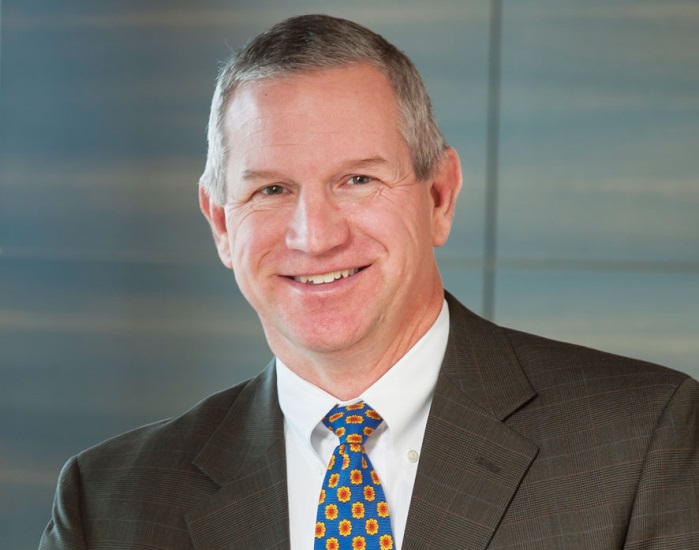 Rob Moseley
Moseley Marcinak Law Group, LLC
PO Box 26148
Greenville, SC 29616
Rob.moseley@momarlaw.com
864-380-5339 (cell)
864- 248-6026 (direct)